Orosz festészet a 18. század utolsó harmadában
Fjodor Rokotov
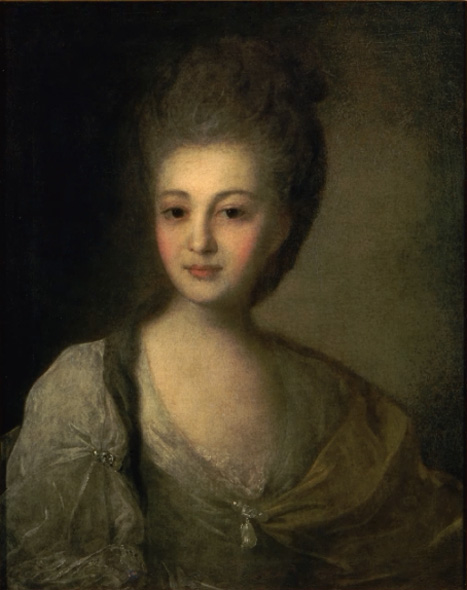 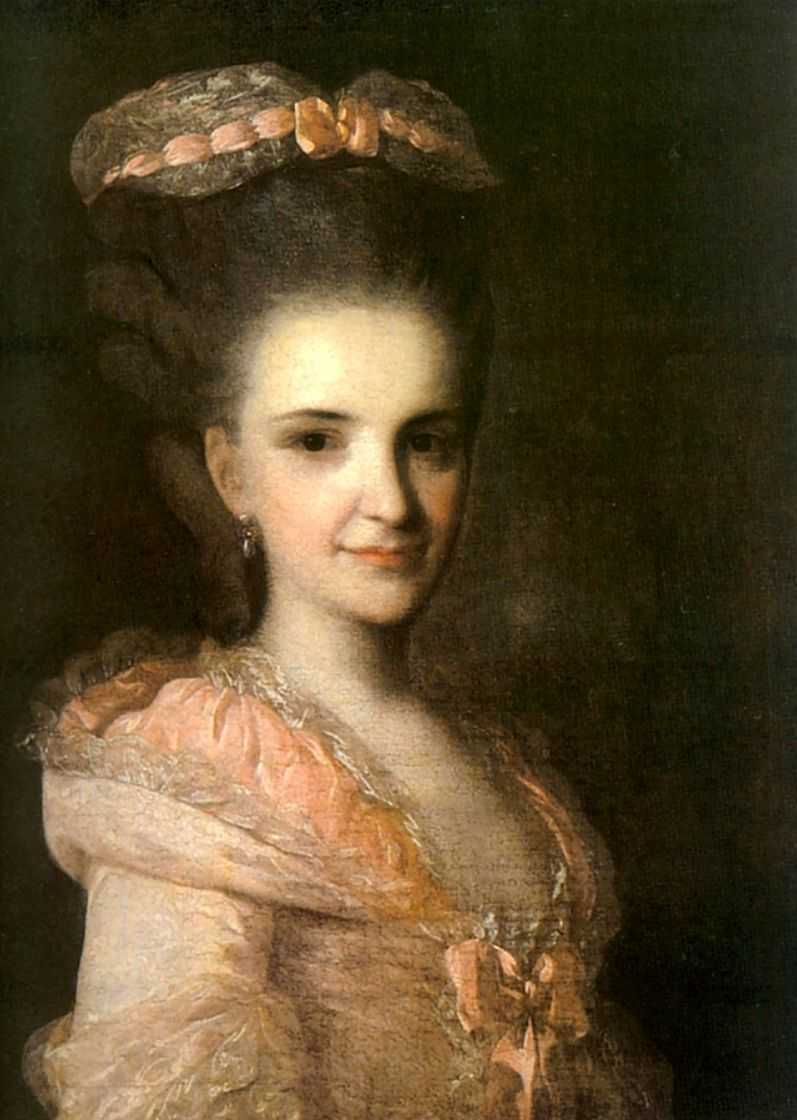 1772
1770
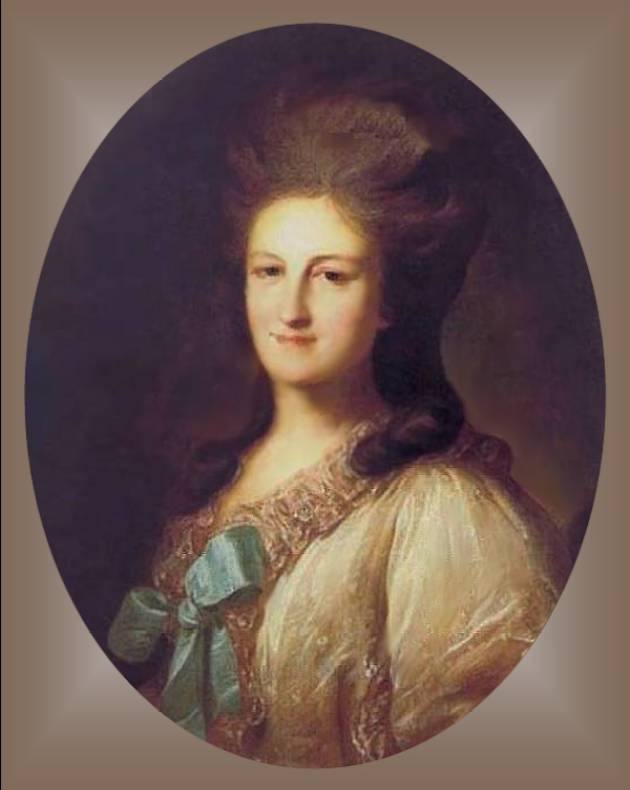 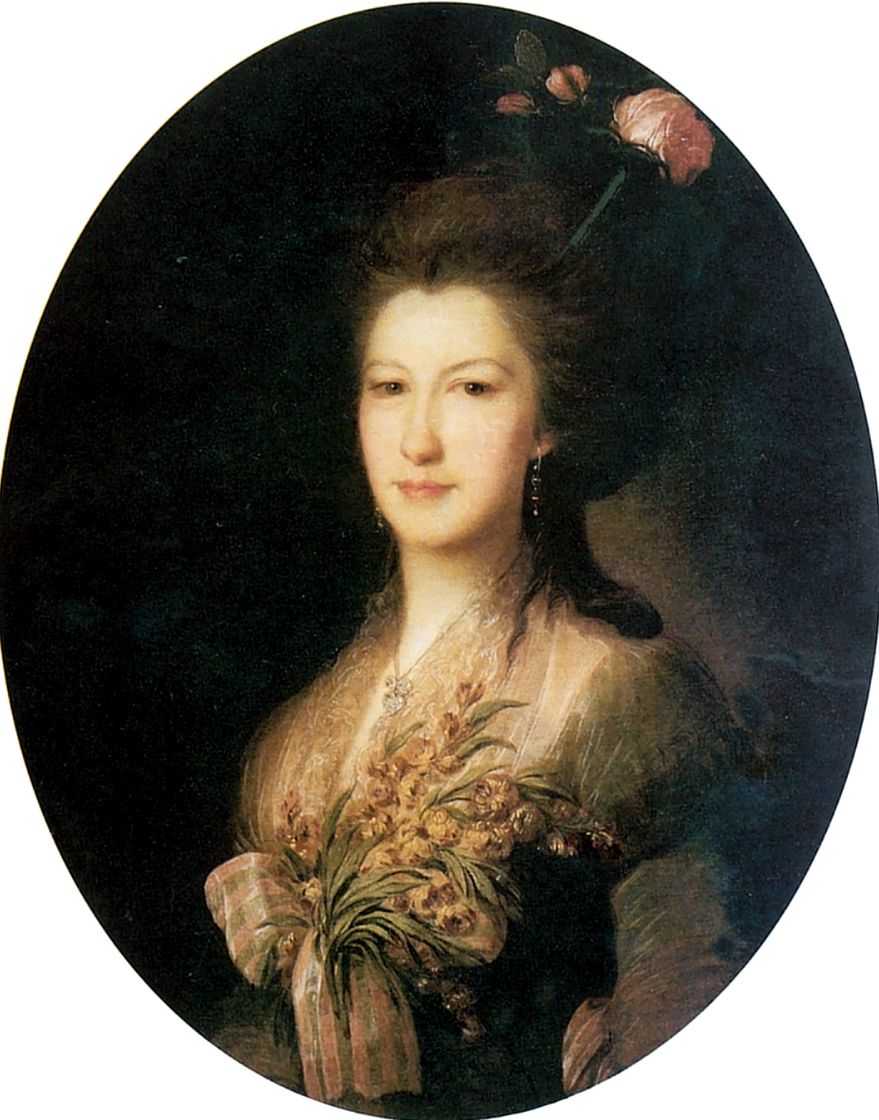 1780
1785
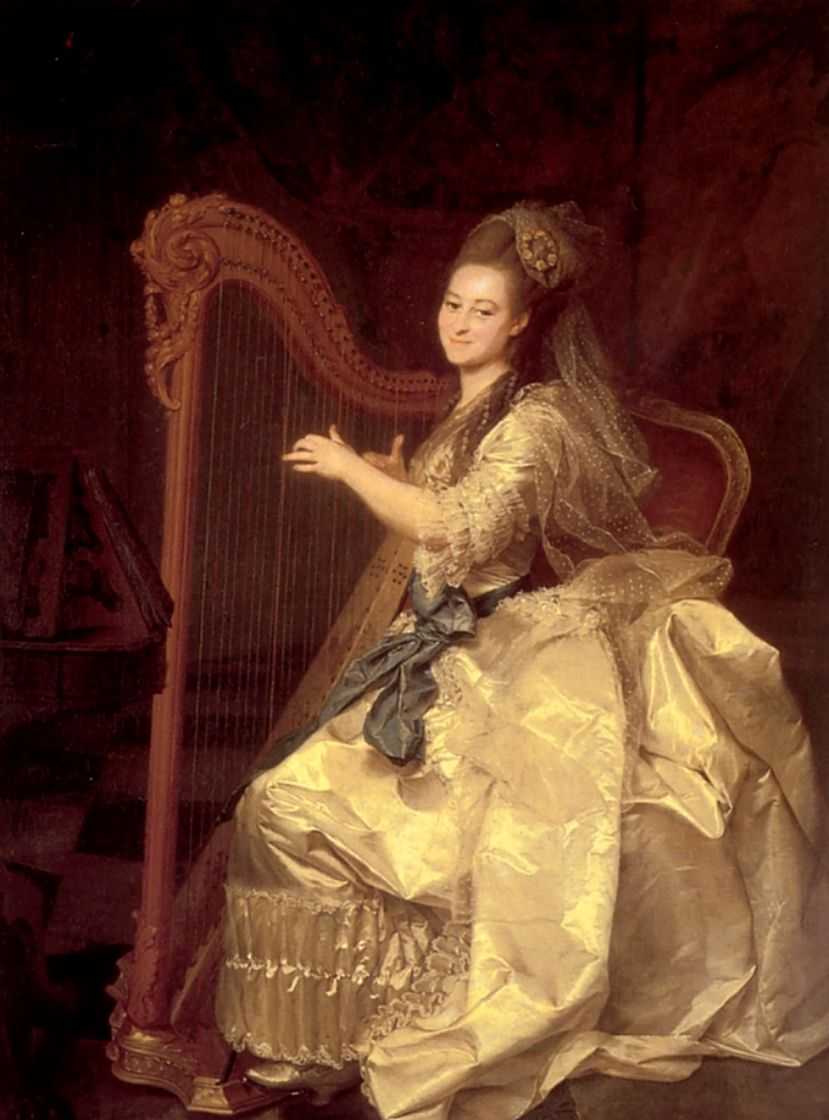 Dmitrij LevickijSzmolnij növendékei1776
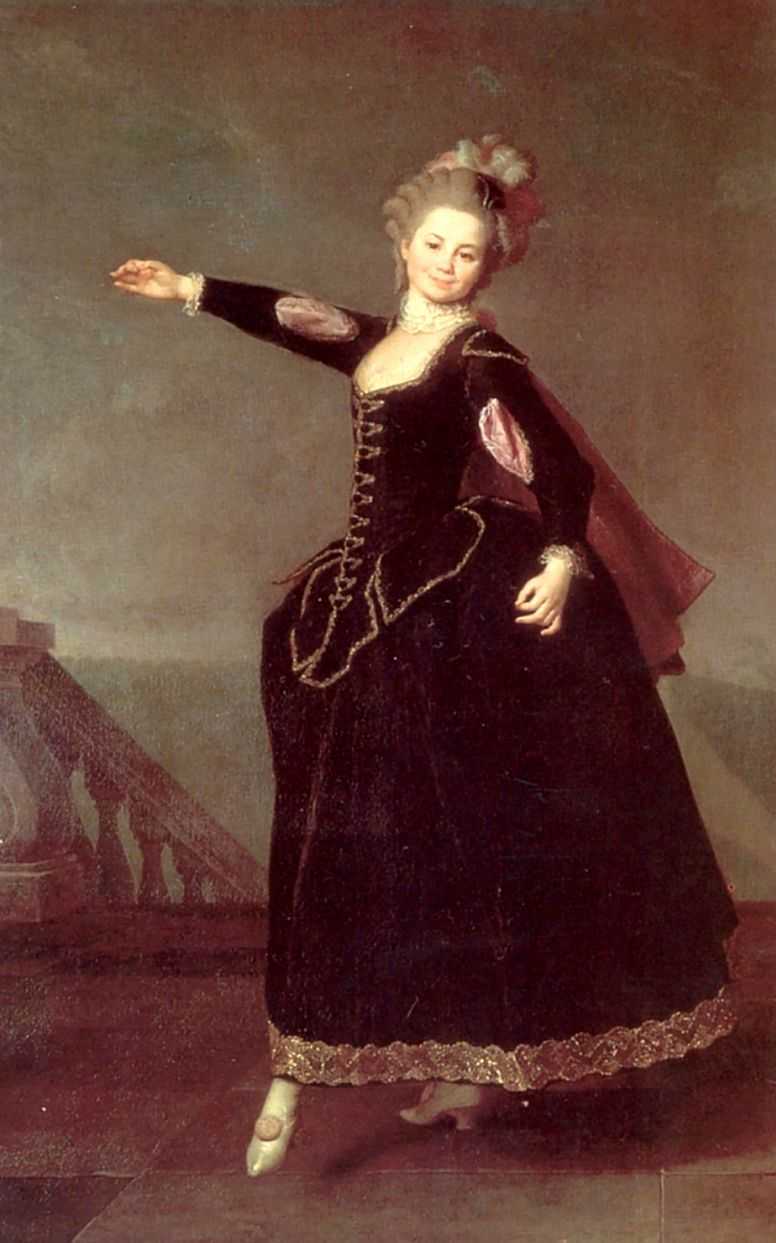 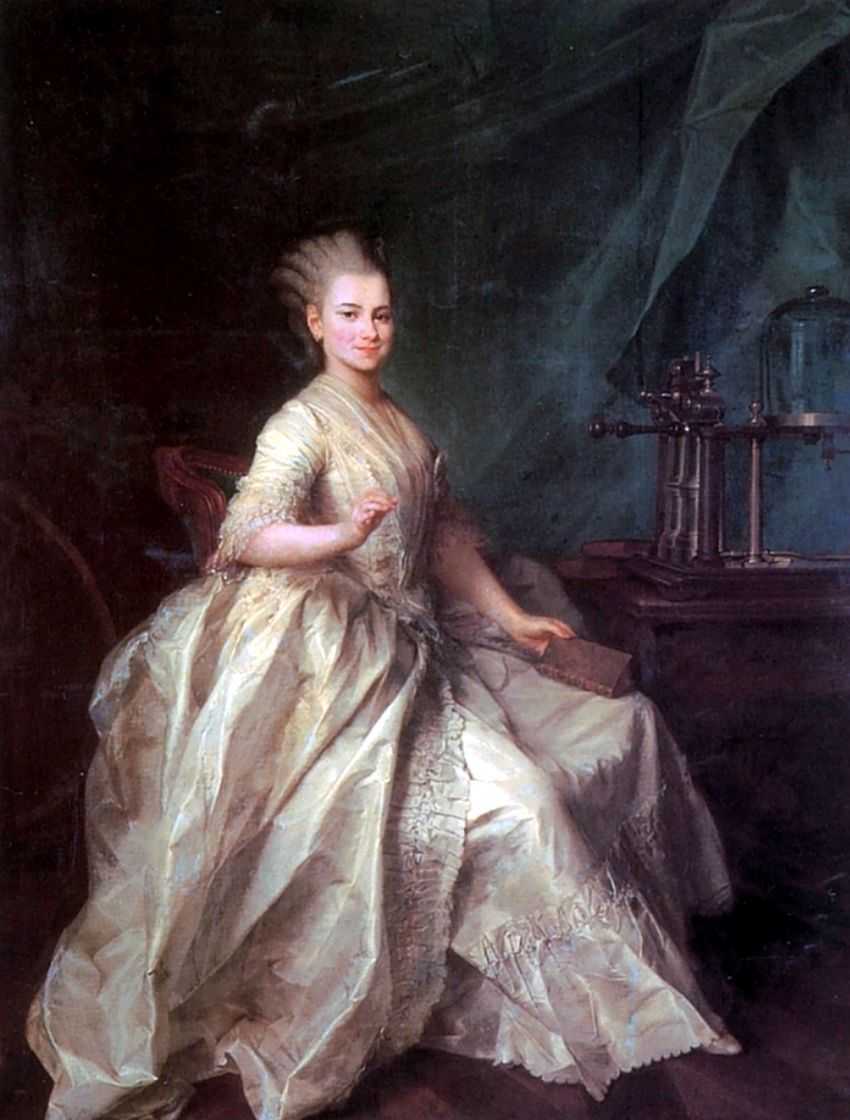 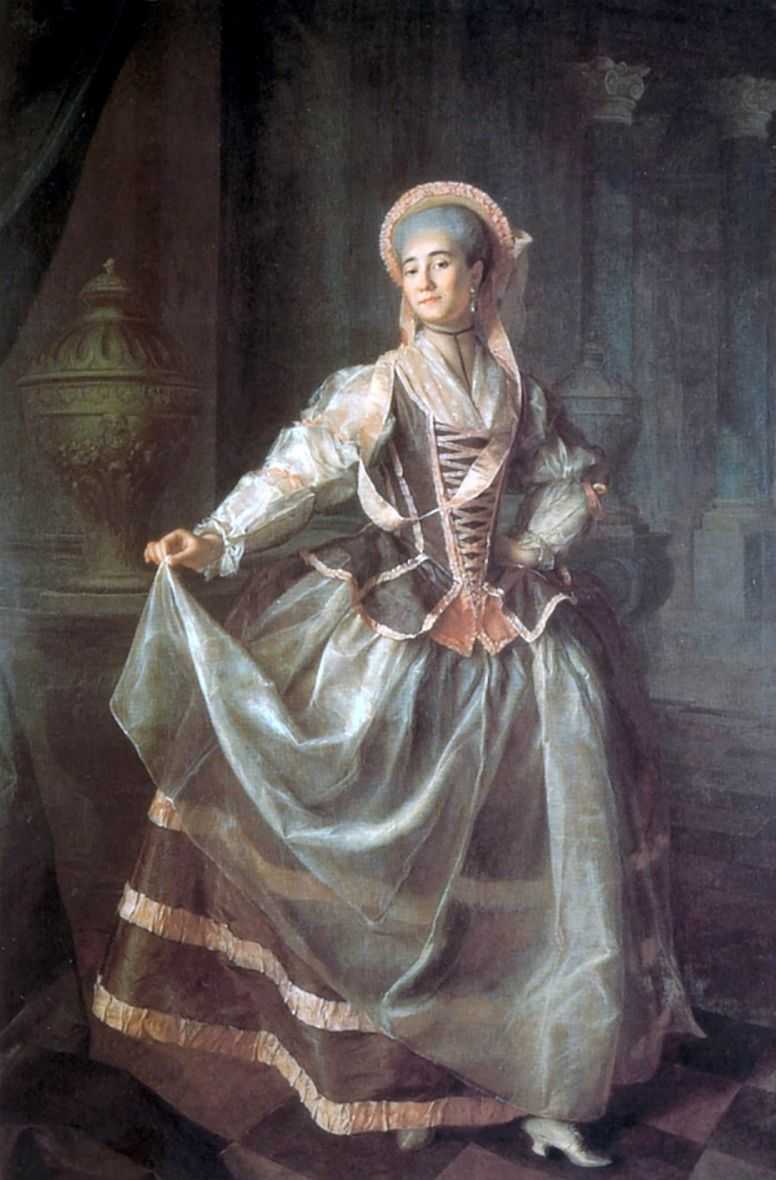 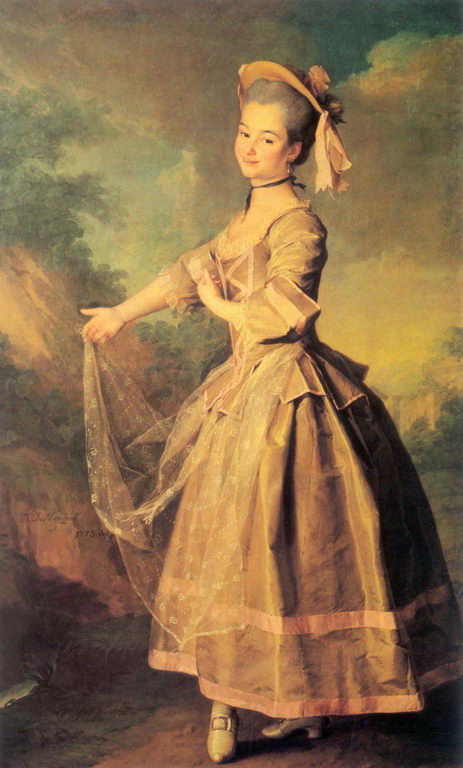 1773 – 75
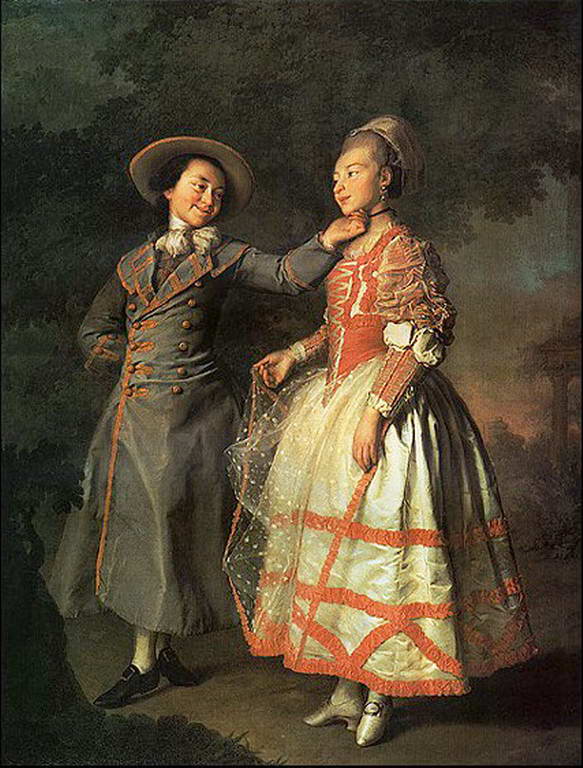 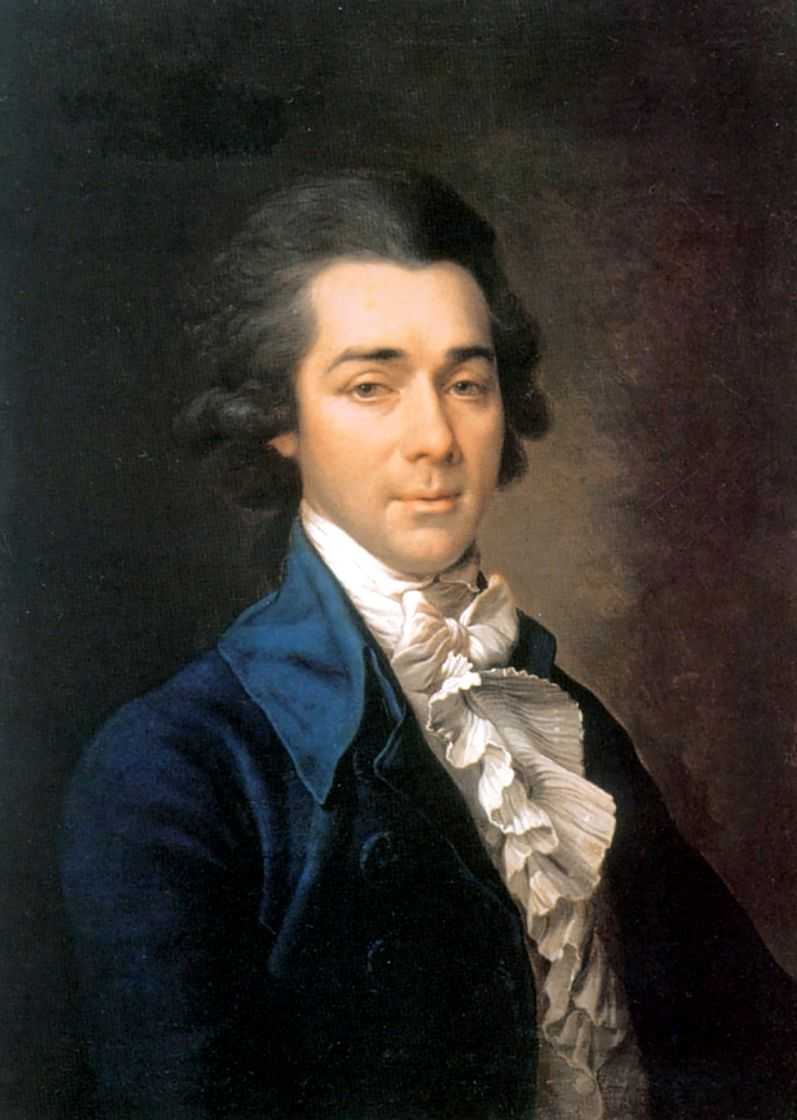 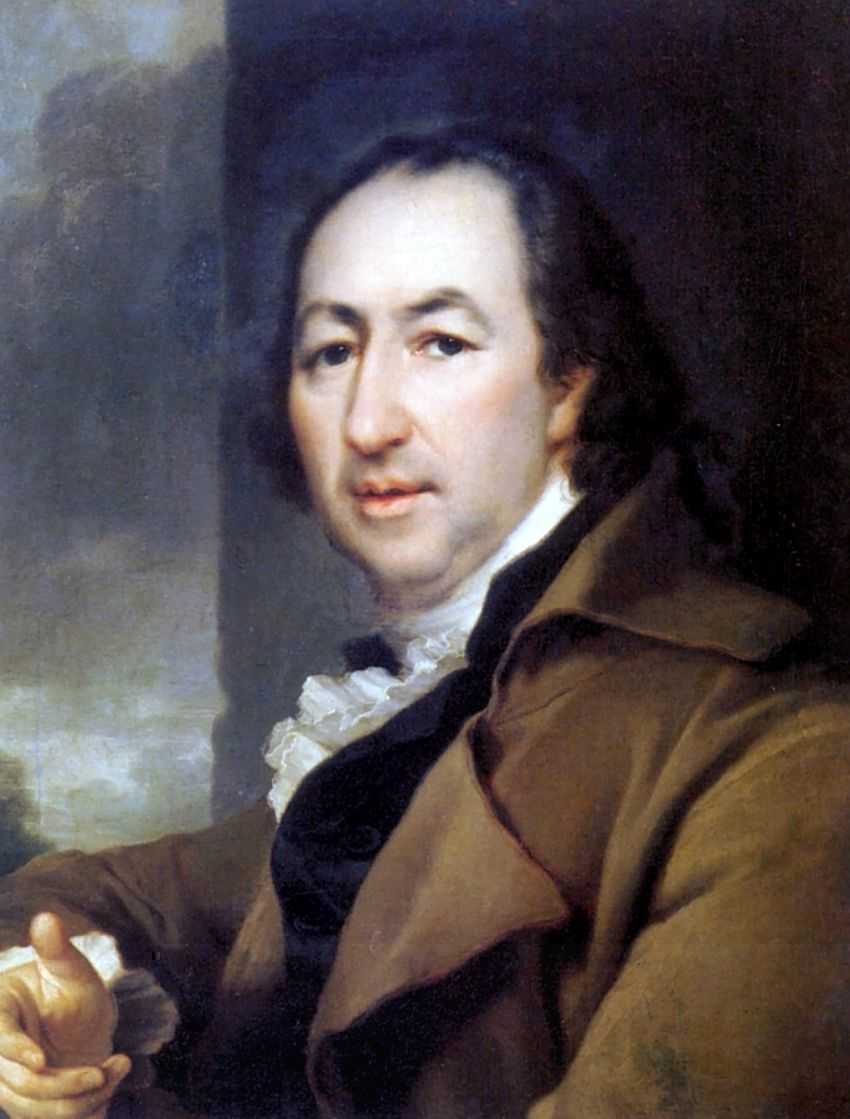 1773
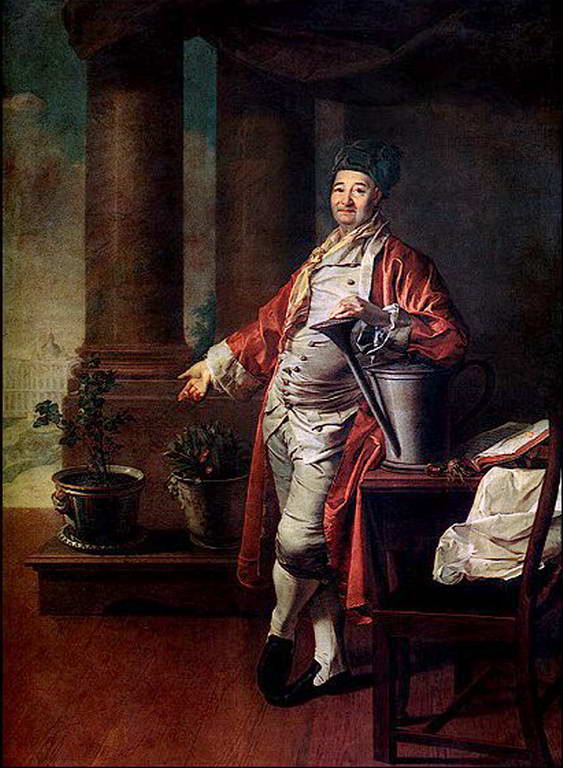 1789
1797
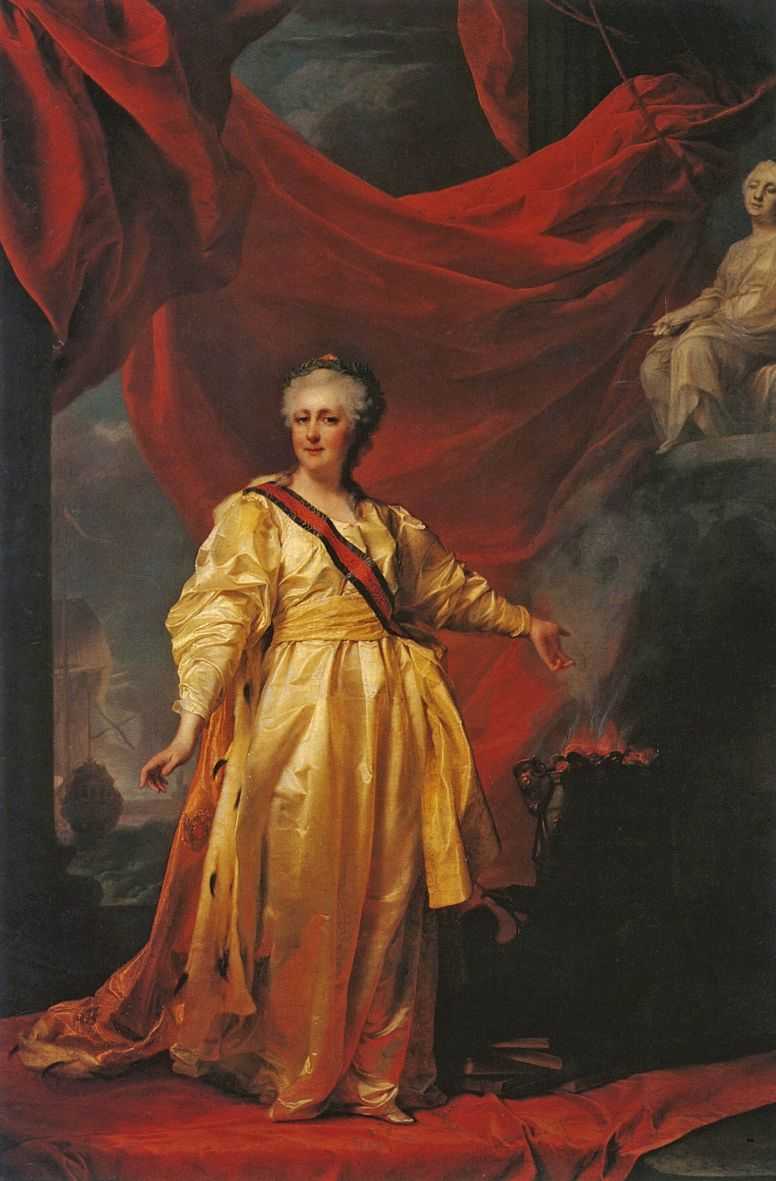 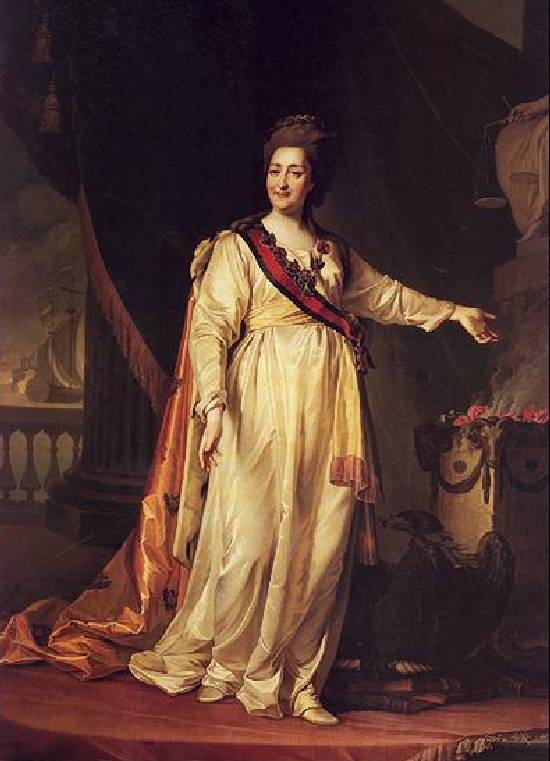 1783
1780 körül
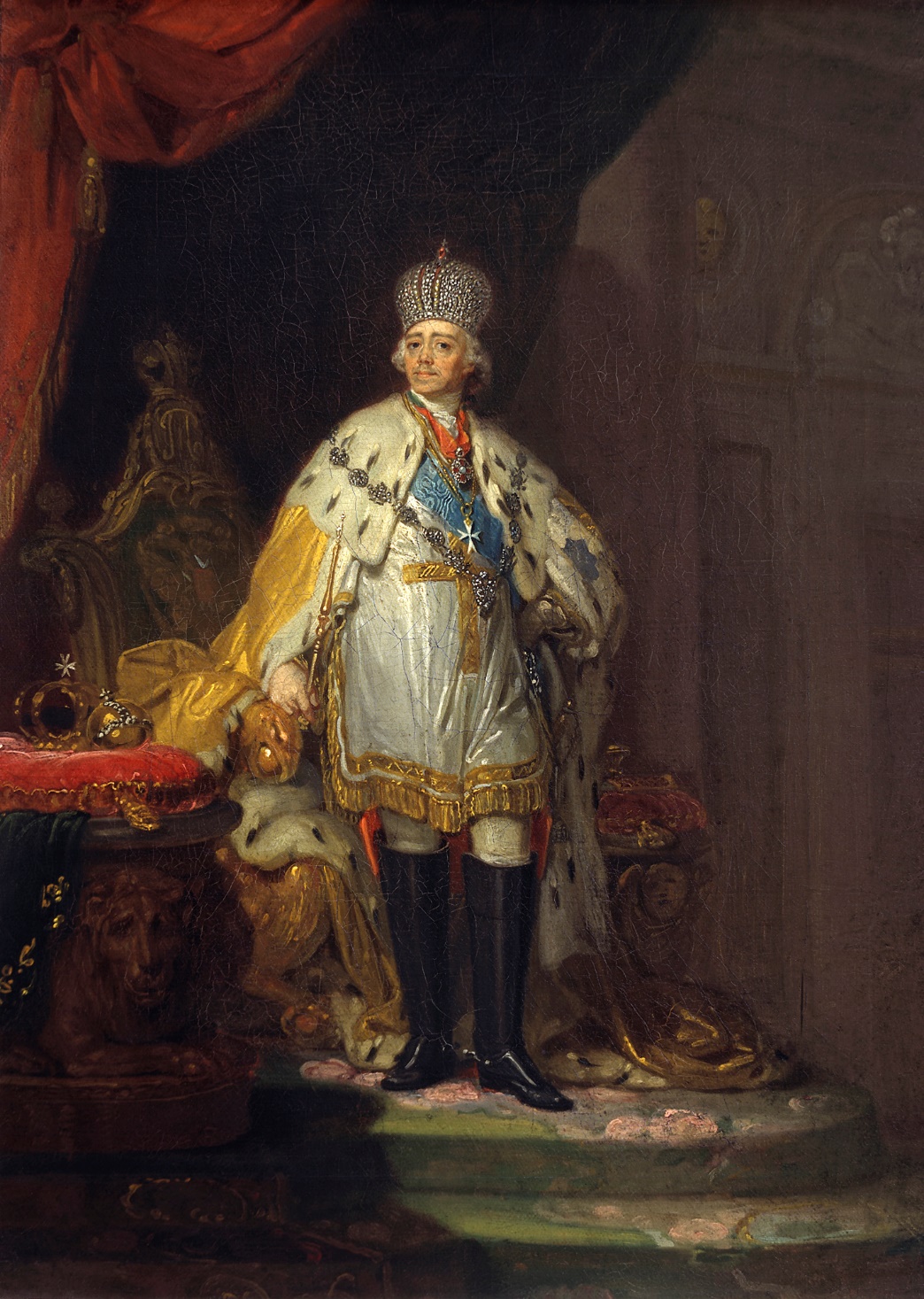 Vlagyimir Borovikovszkij
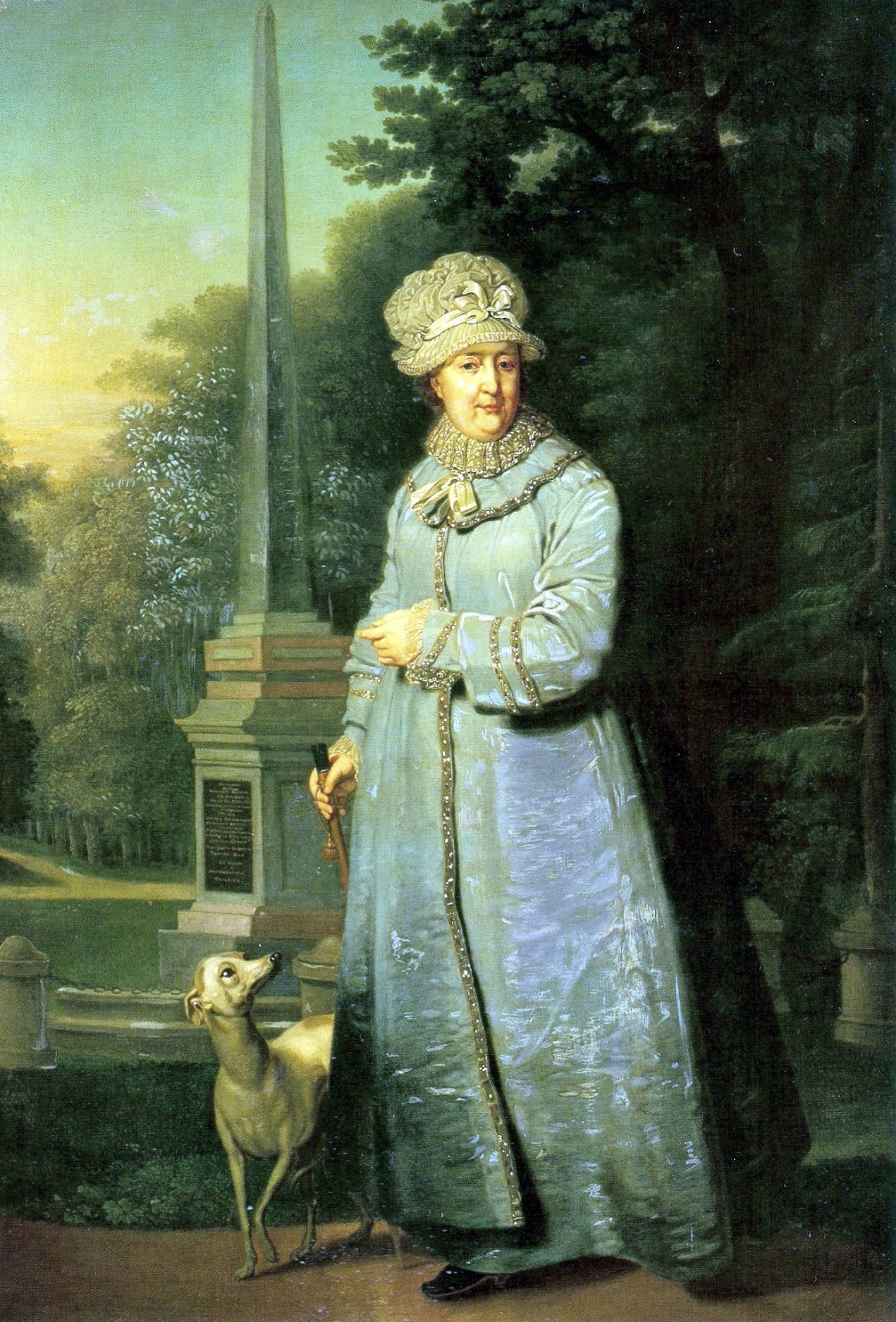 1799
1794
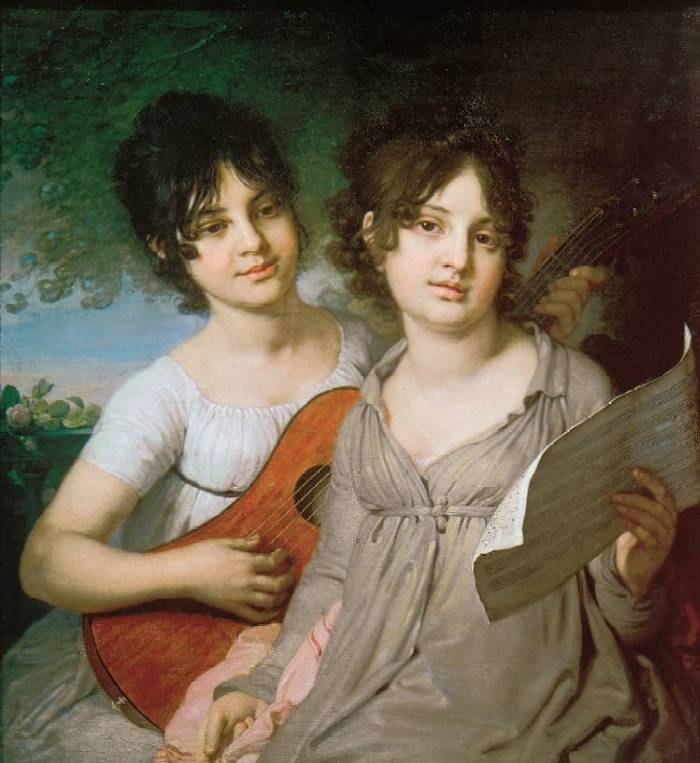 1790-es évek
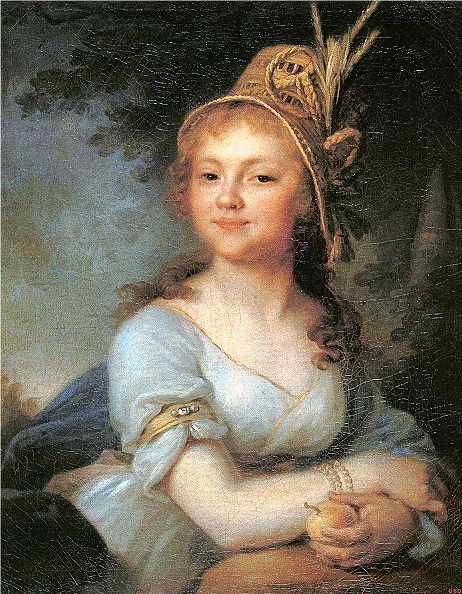 1795
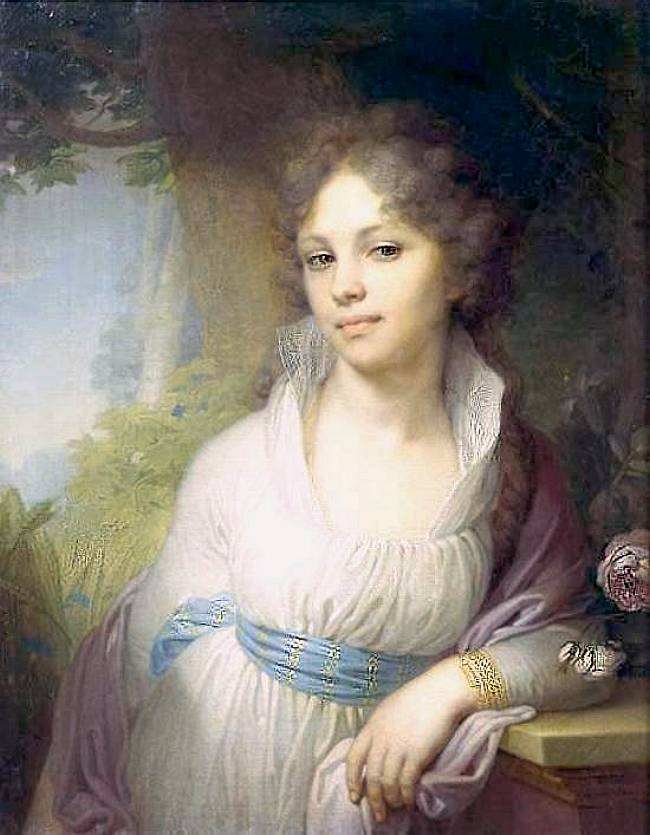 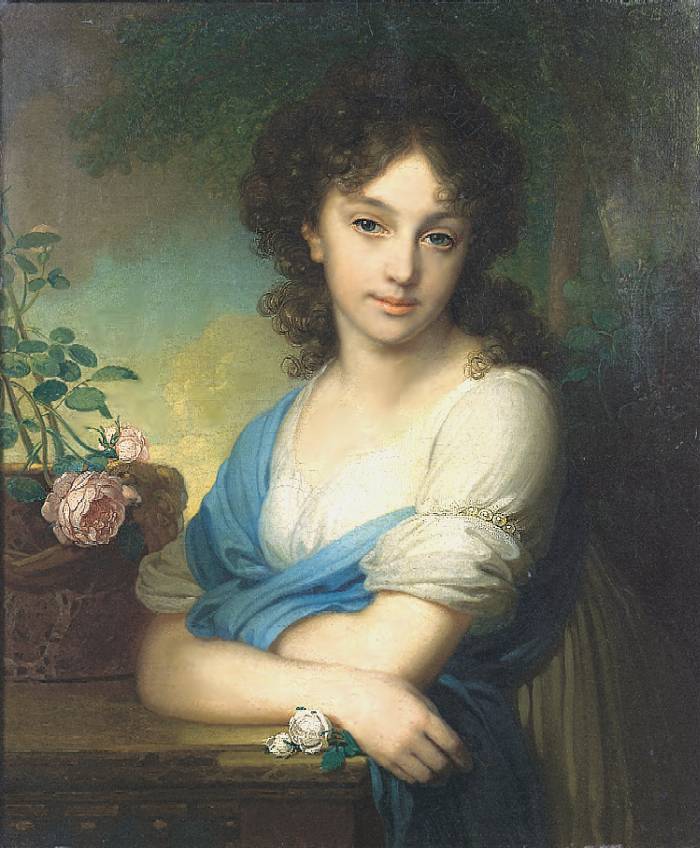 1797
1799
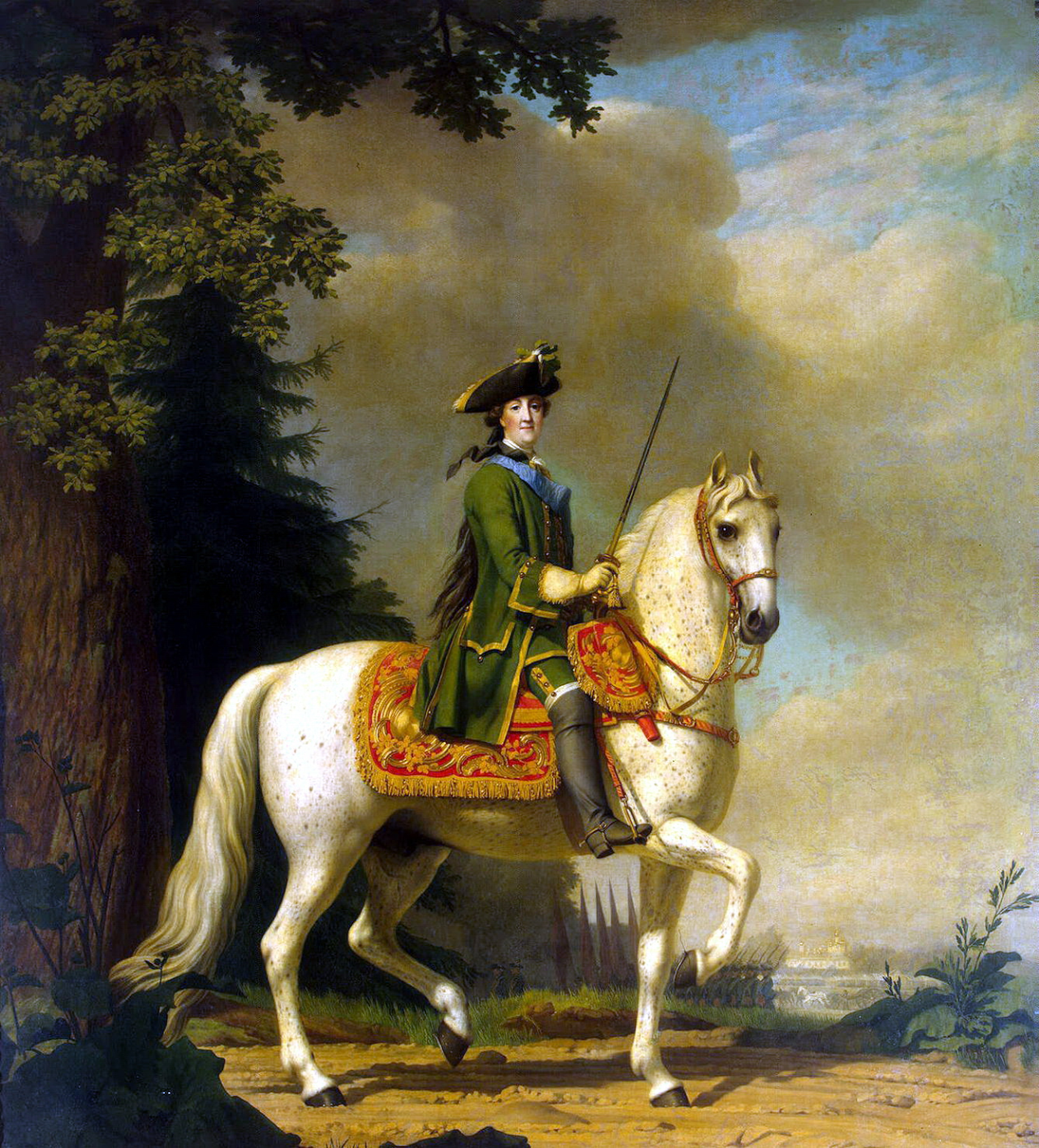 18. századorosz szobrászata
A szoborportré
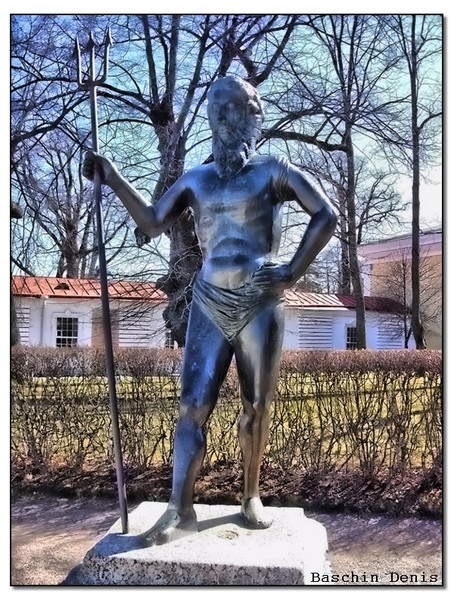 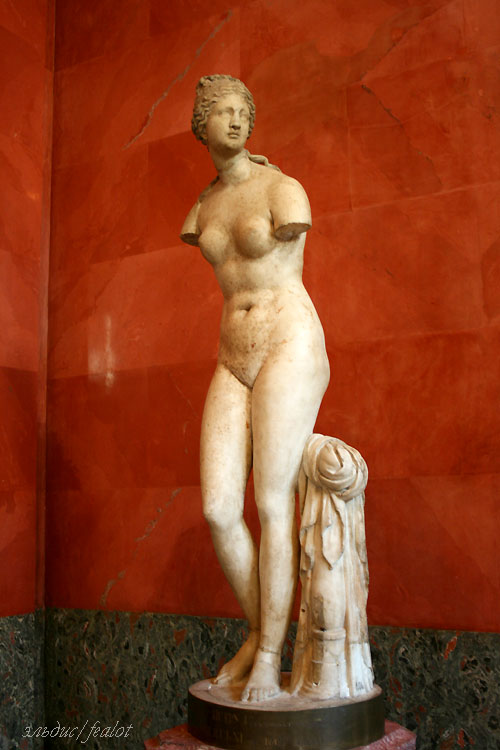 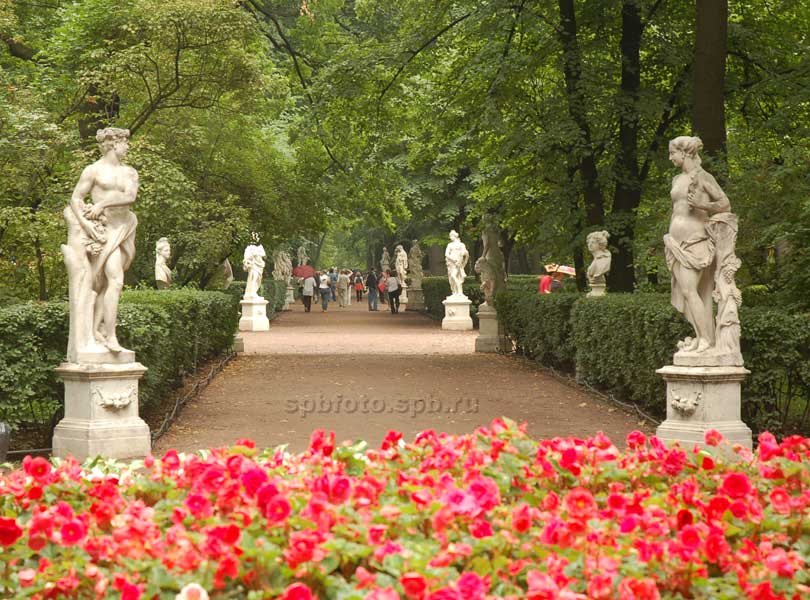 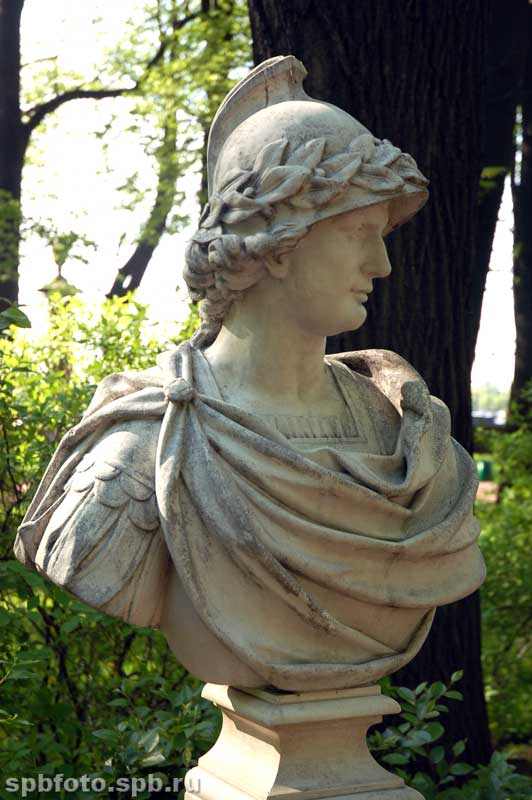 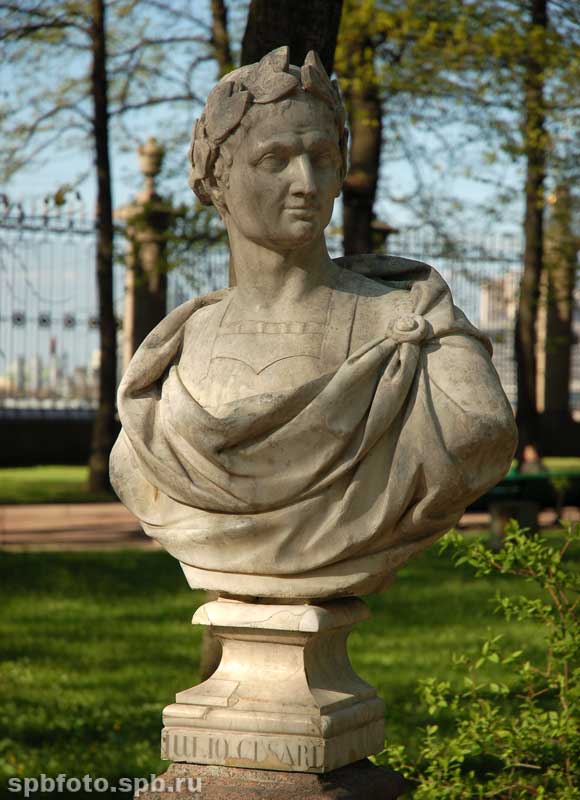 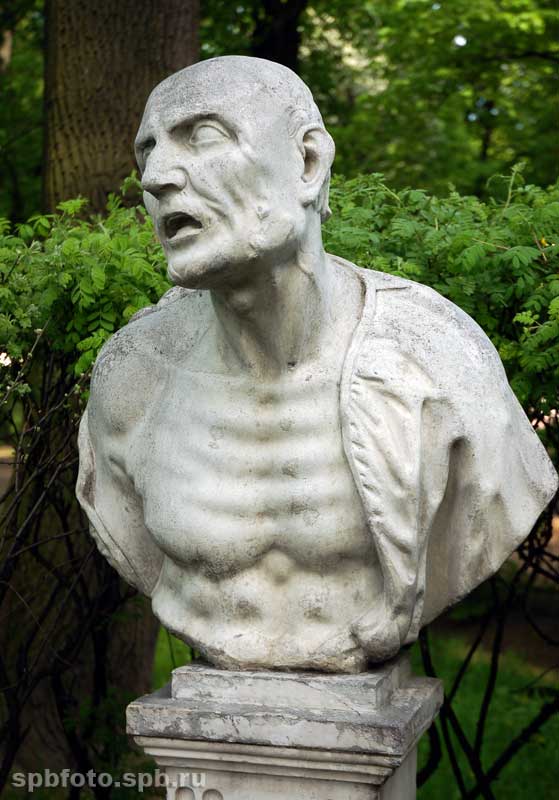 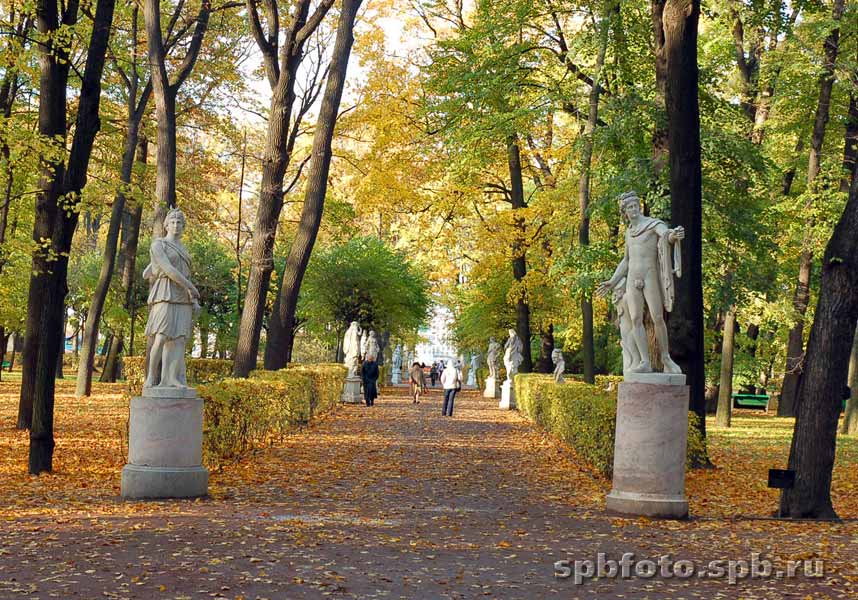 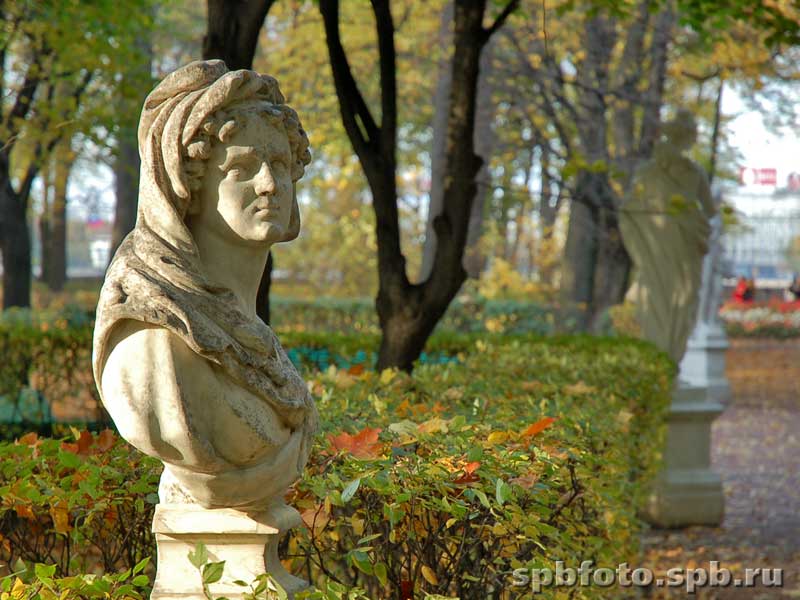 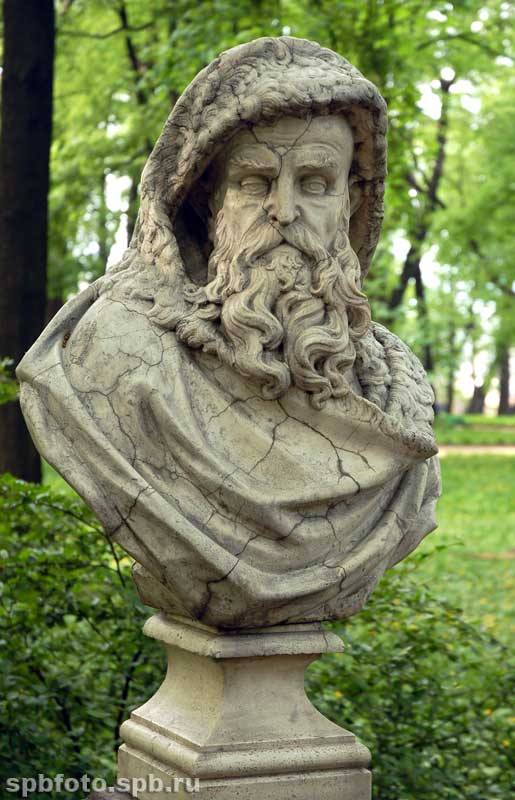 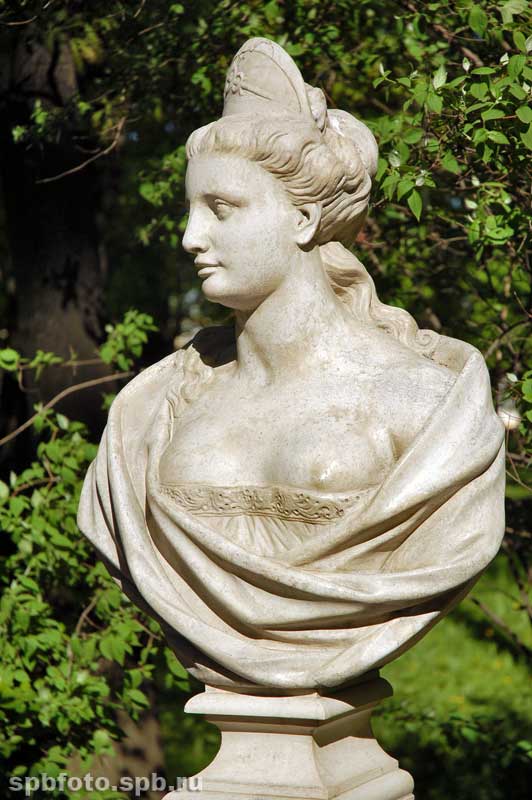 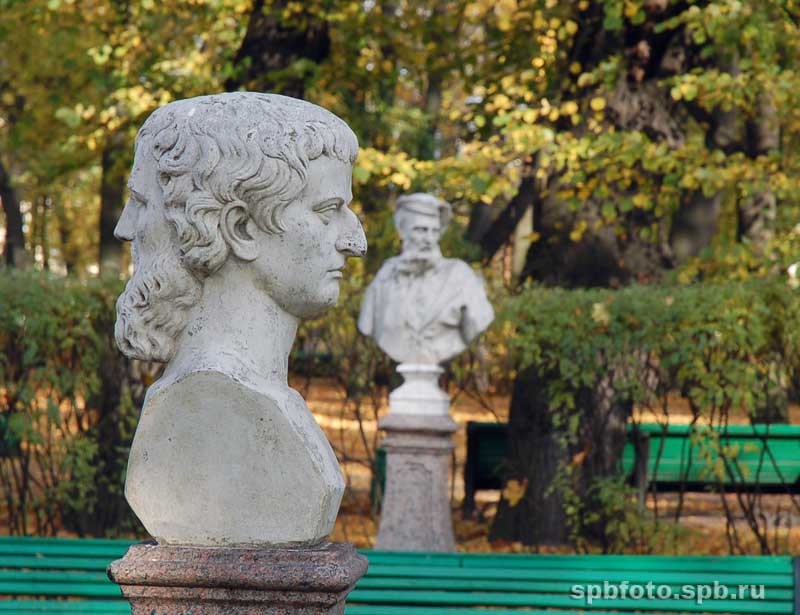 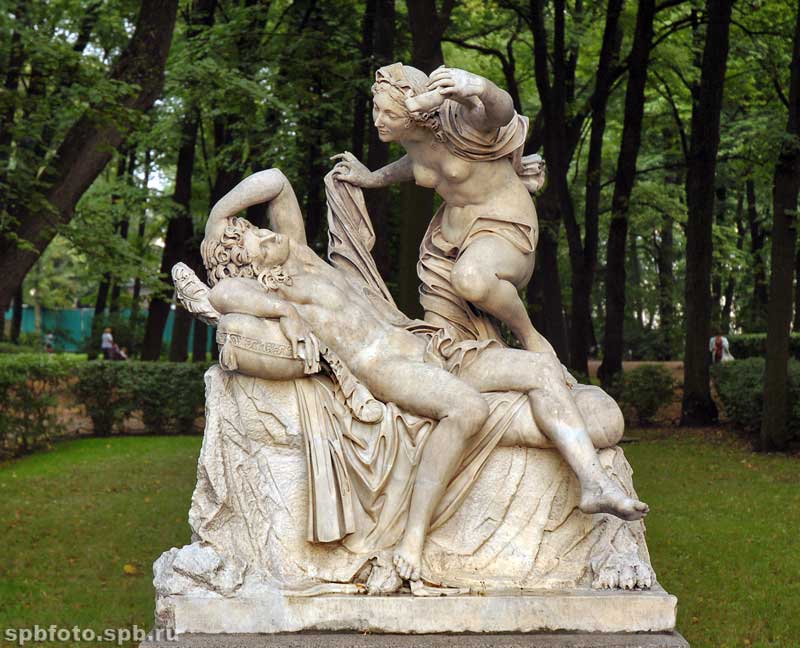 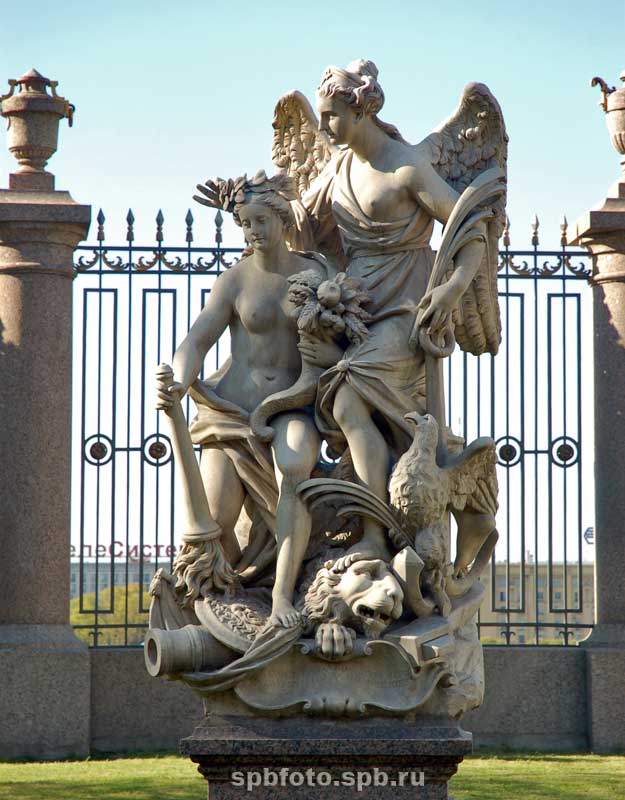 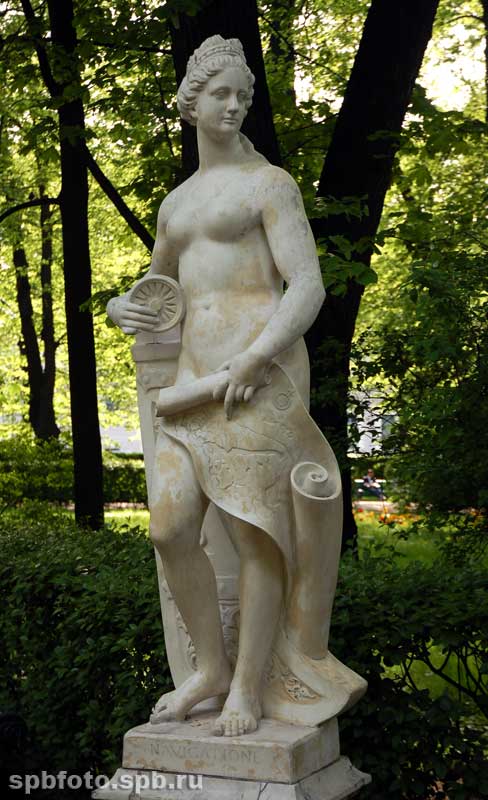 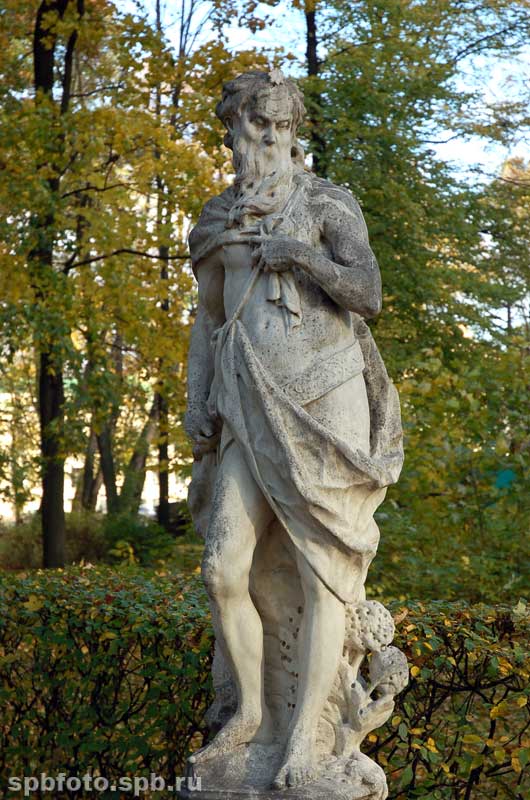 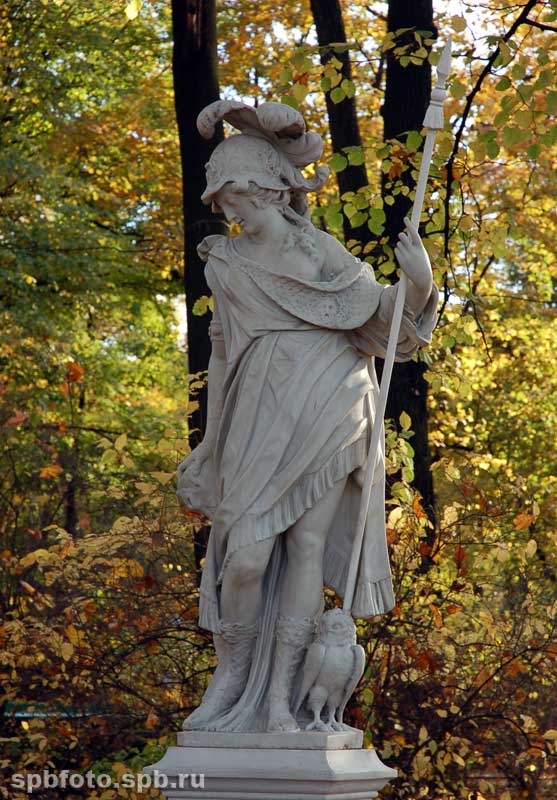 Carlo Bartolomeo Rastrelli
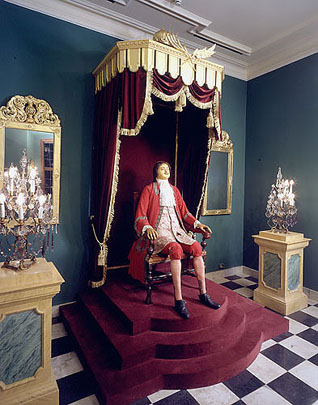 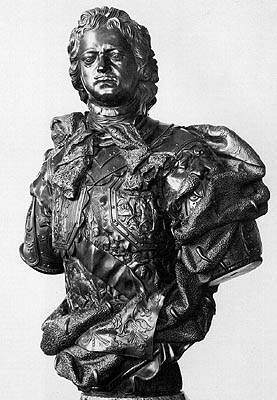 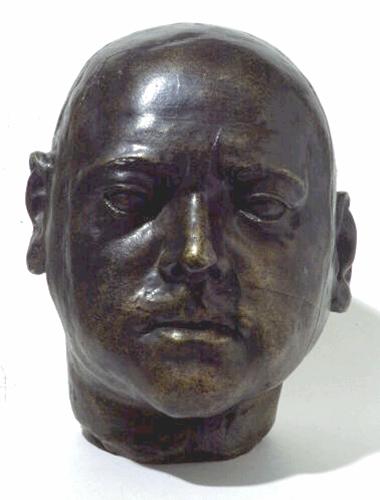 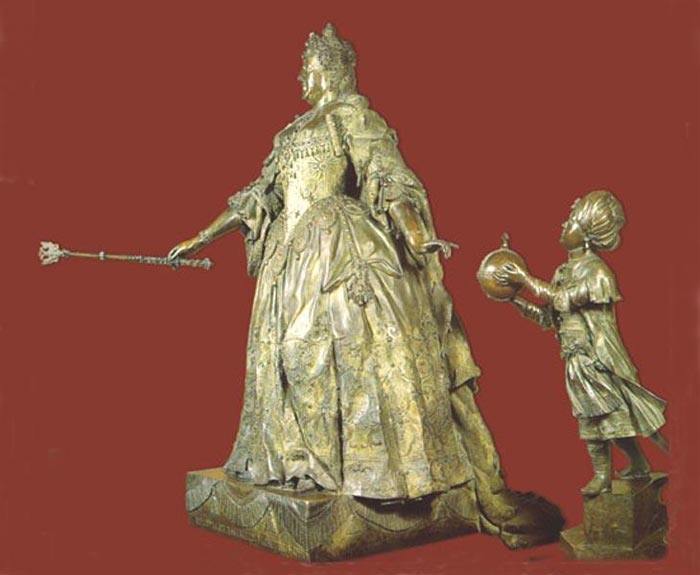 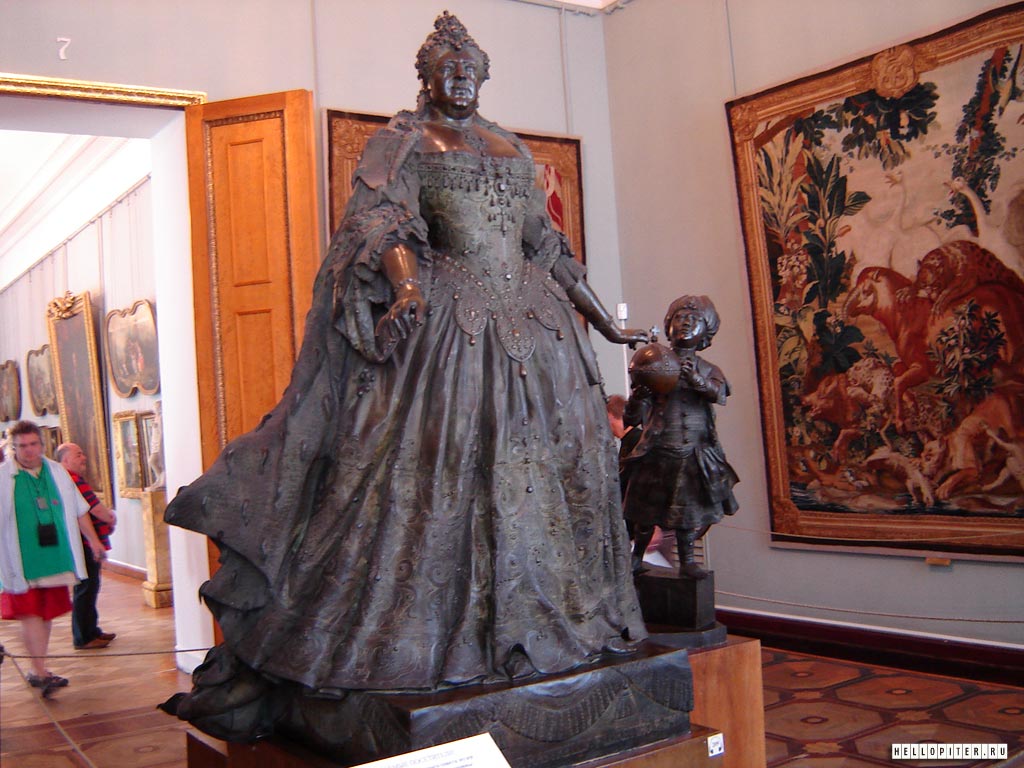 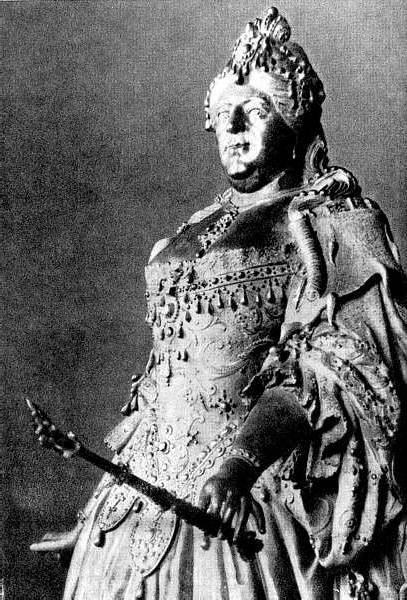 Fedot Ivanovics Subin
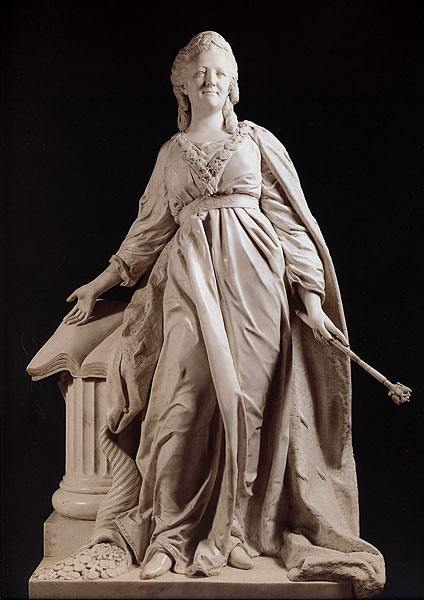 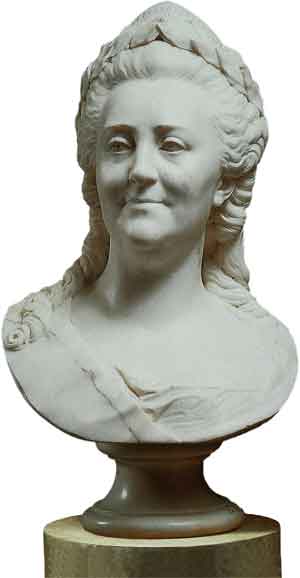 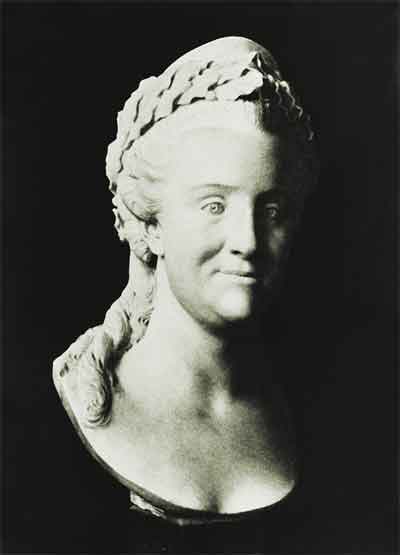 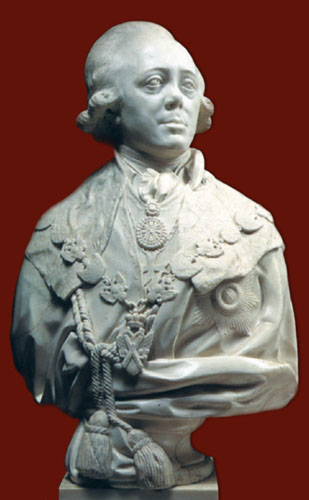 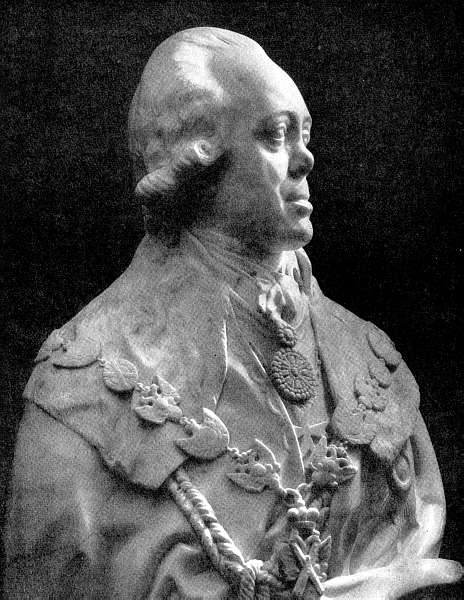